일본의 국회
문헌정보학과 21519744 이찬호
1. 연혁
2. 구성
일본의 국회
3. 기능 및 권한
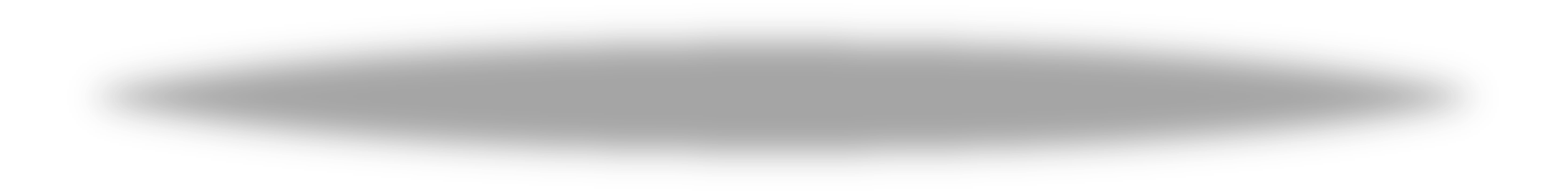 차례
4. 입법과정
5. 특징
연혁
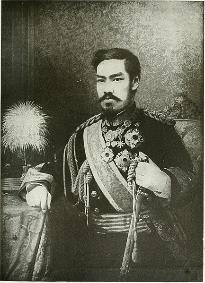 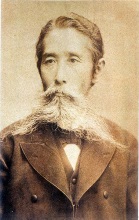 1874년
1881년
이타가키 다이스케 등이
‘민선의원 설립건백서’
를 제출한 것이 토대
메이지 천황이 
10년 후의 국회 개설을 약속한 
조칙을 내림
연혁
1889년
일본제국 헌법 공포 -> 귀족원과 중의원으로 구성된 양원제 제국의회가 규정
귀족원(황족·귀족·칙선 등의 의원으로 구성)
중의원
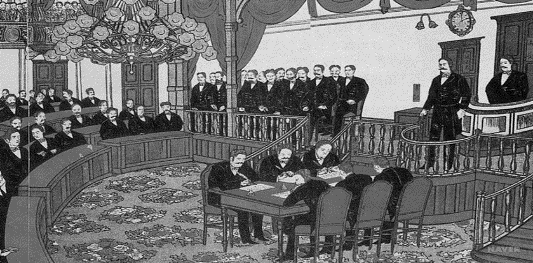 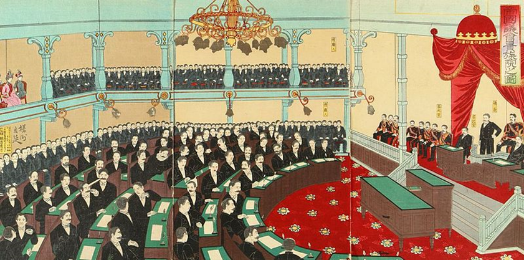 연혁
1936년
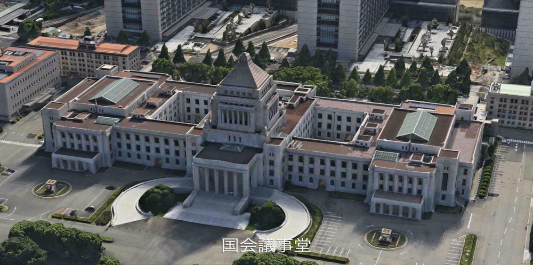 도쿄도 지요다 구에 제국의회 의사당(현 국회의사당) 완성
1947년
3월 31일 제92회 국회에서 중의원 해산 및 귀족원 정회,
5월 3일 일본국 헌법이 시행되면서 
국권의 최고 기관으로 중의원과 참의원으로 구성된
양원제 국회가 설치되어 제1회 국회 개회
국회의사당 전경
구성 - 중의원
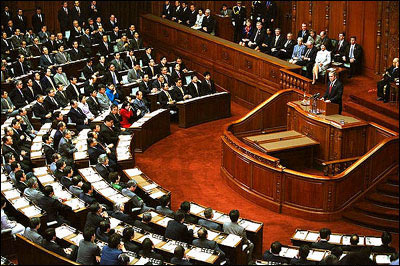 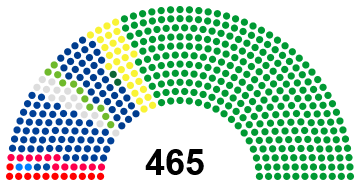 중의원 회의장 전경
중의원 의석 분포(2018년 5월 5일 기준)
중의원 해산 관련 영상 : https://www.youtube.com/watch?v=1sDqmLt2W64
구성 - 참의원
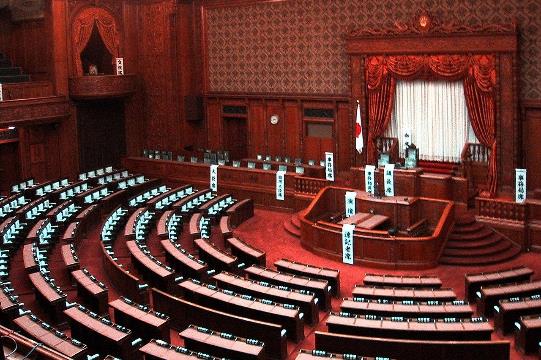 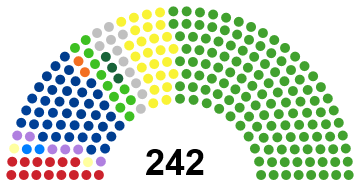 참의원 회의장 전경
참의원 의석 분포(2018년 1월 21일 기준)
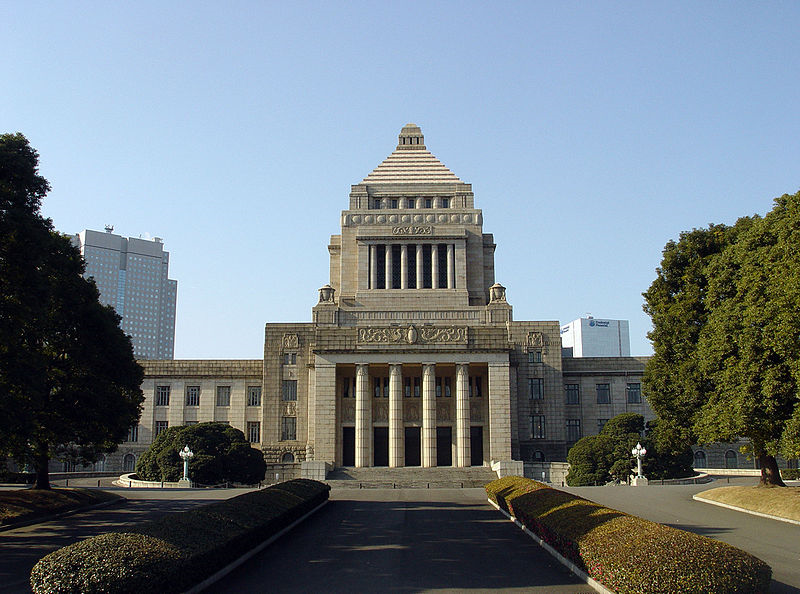 기능 및 권한
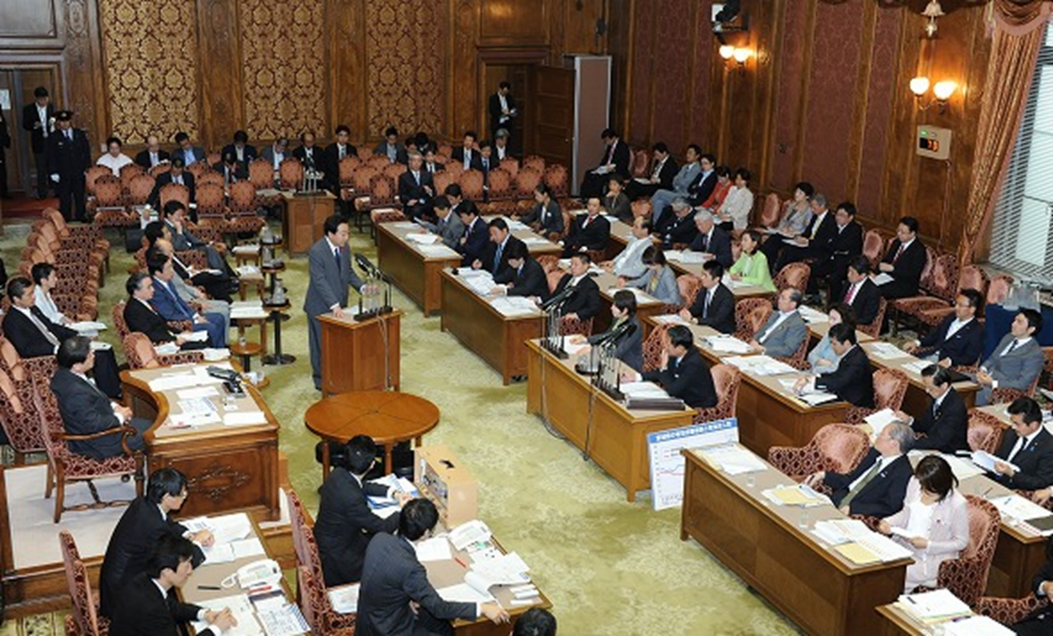 입법과정
정부제출 법률안
의원발의 법률안
위원회제출 법률안
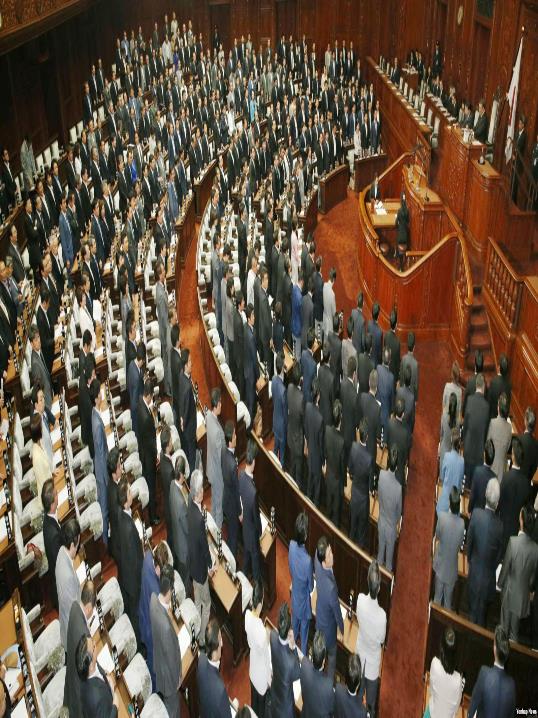 특징
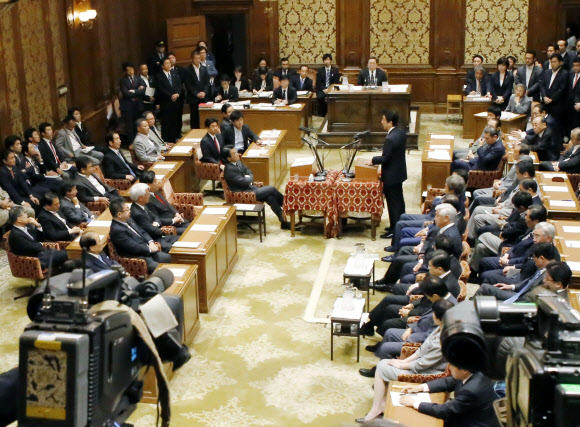 감사합니다
NEXT : 일본의 선거제도